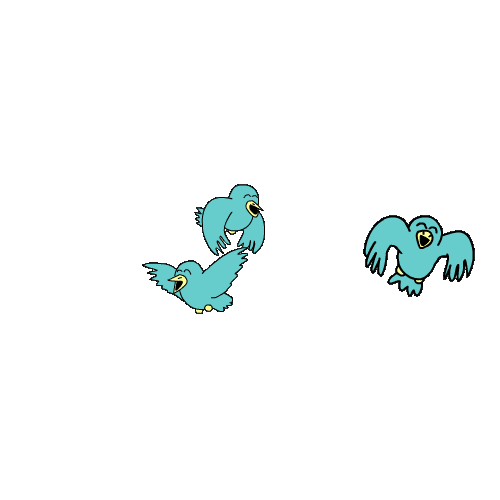 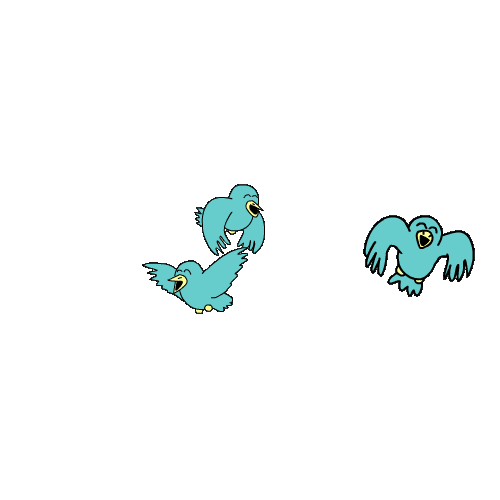 NhiÖt liÖt chµo mõng
Quý thÇy c« vÒ dù giê
M«n : ĐỌC THƯ VIỆN 
líp  5B
Trường TH Khánh Vĩnh Yên
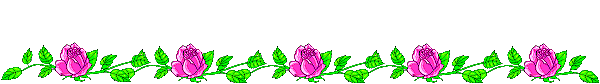 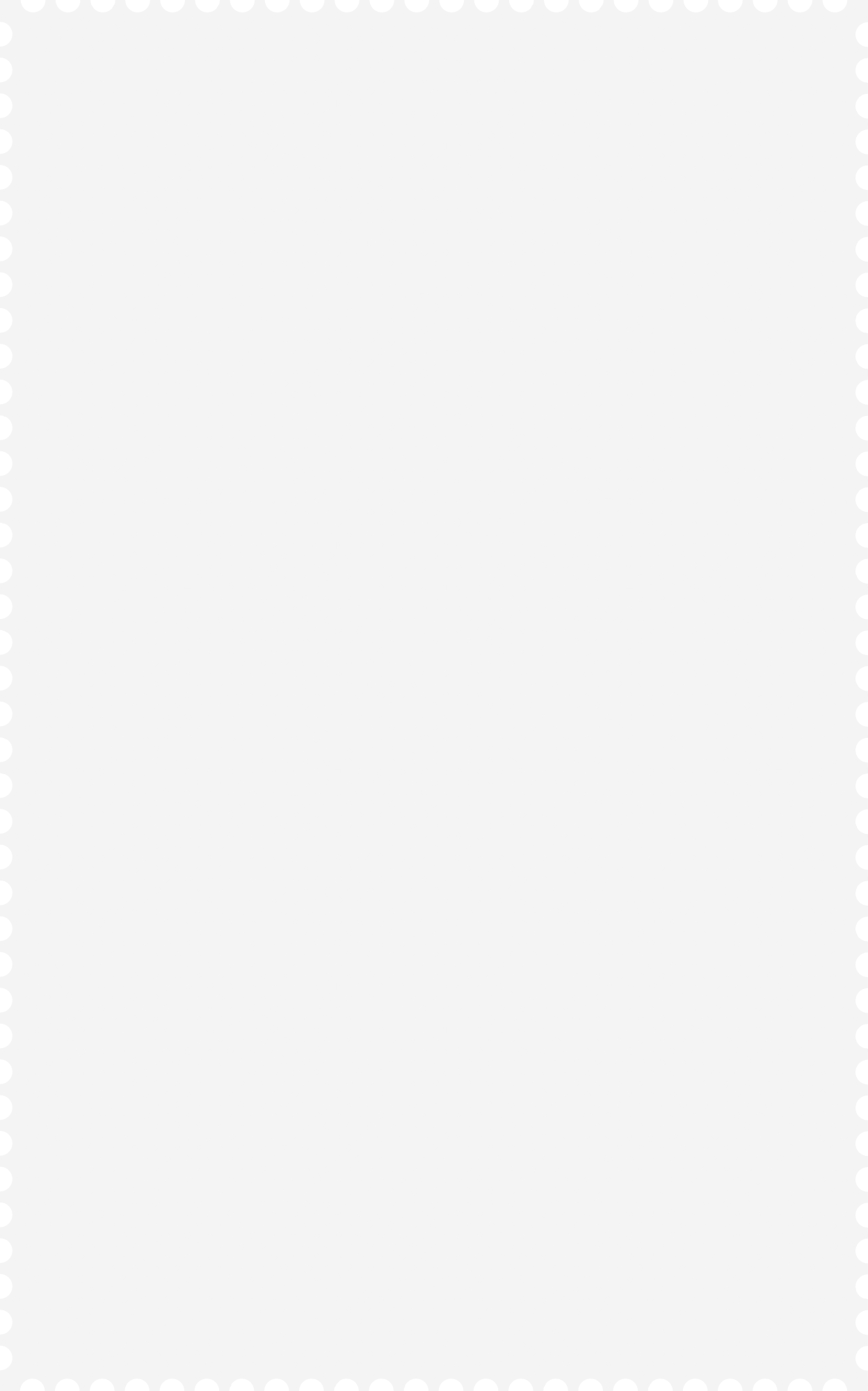 Đọc thư viện
ĐỌC TO NGHE CHUNG
SỌ DỪA
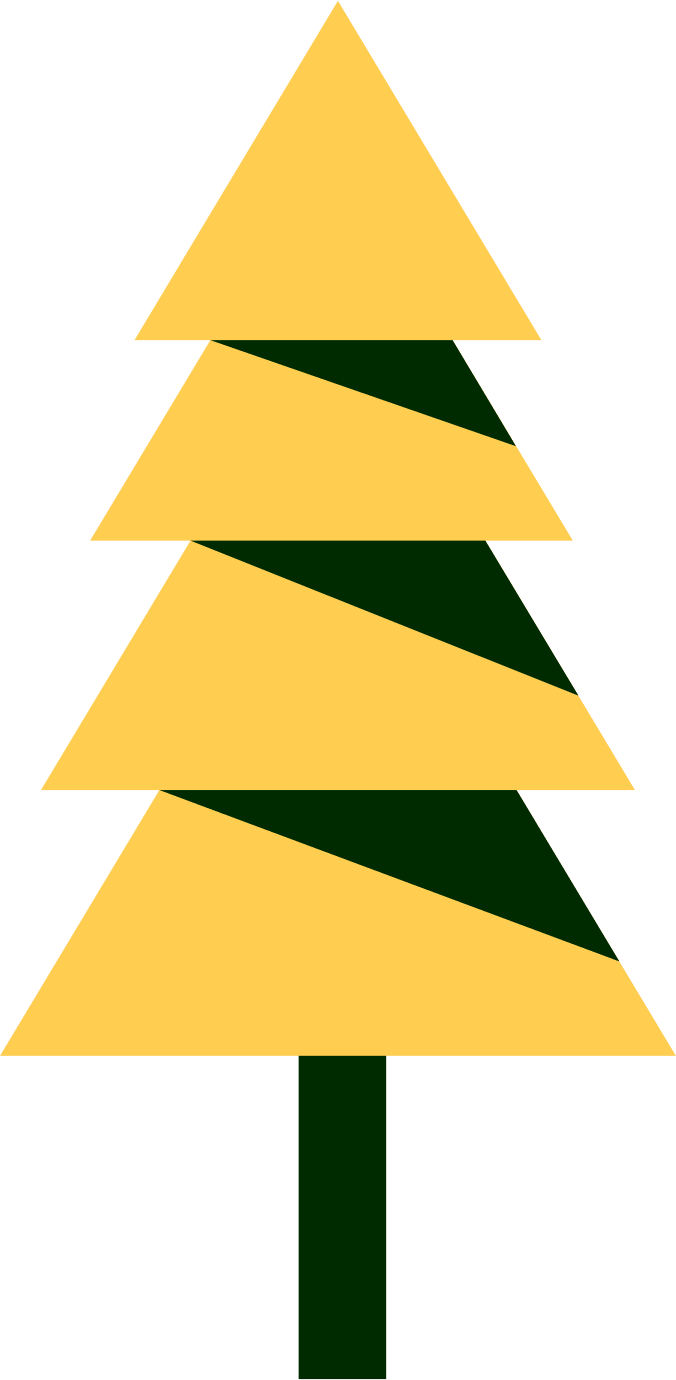 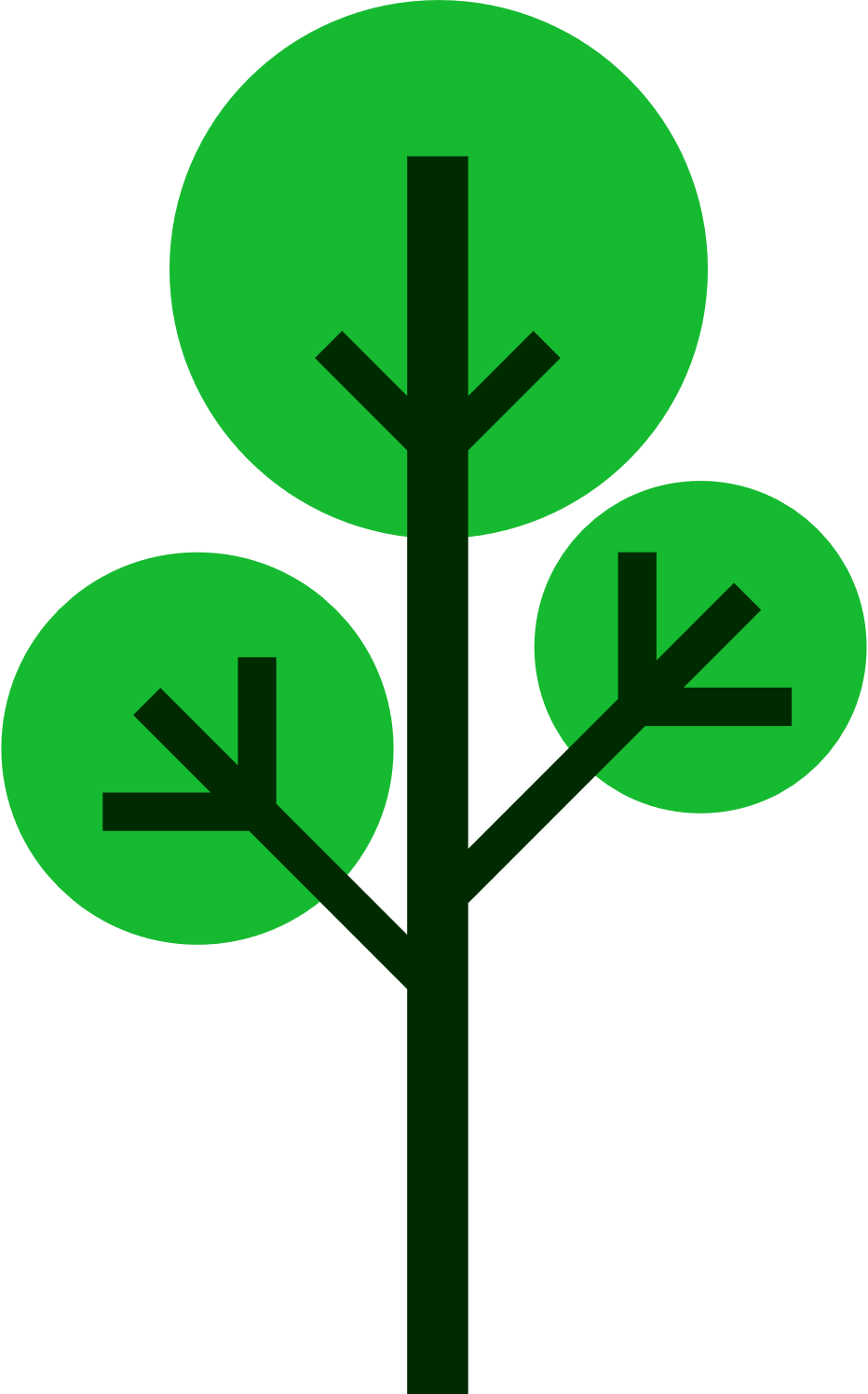 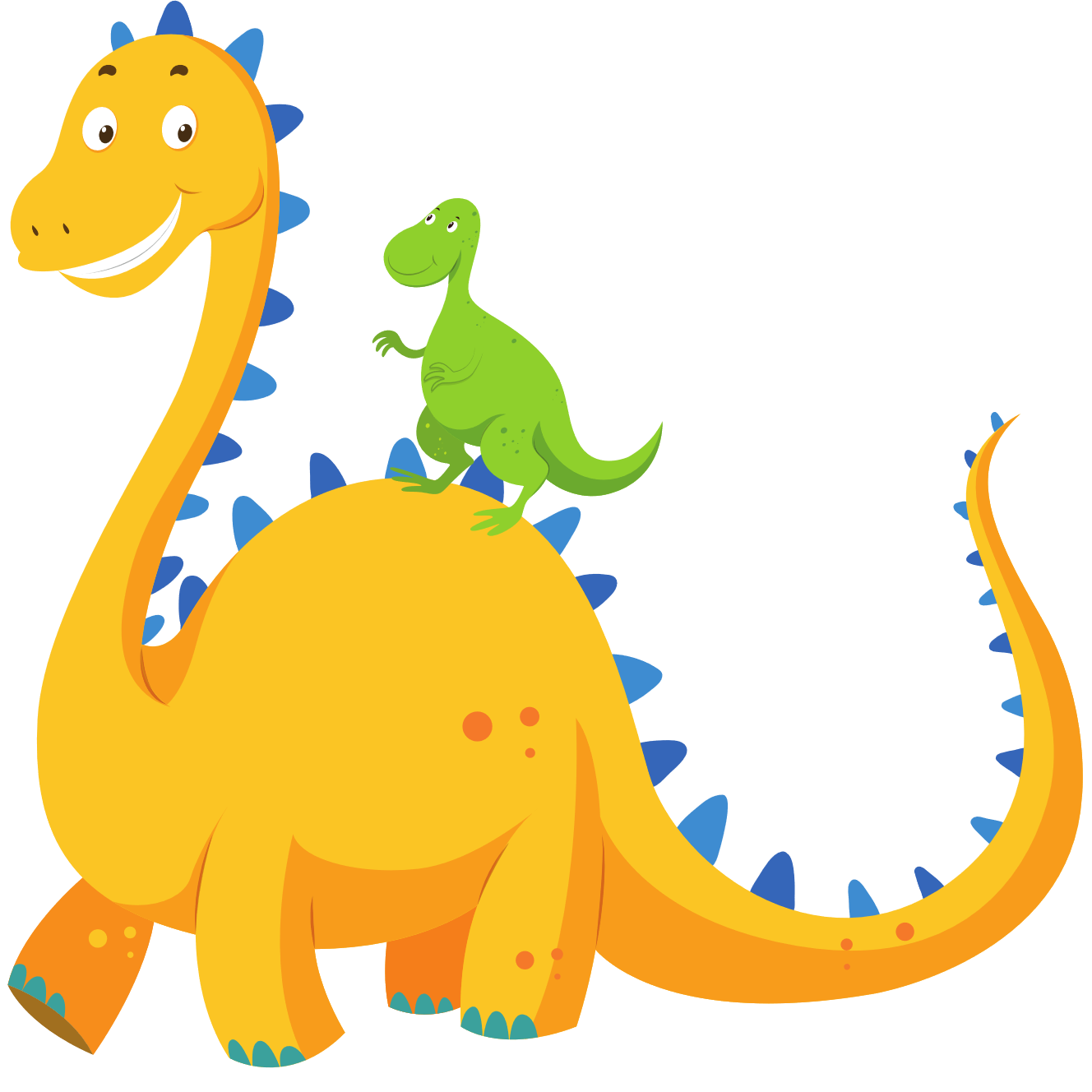 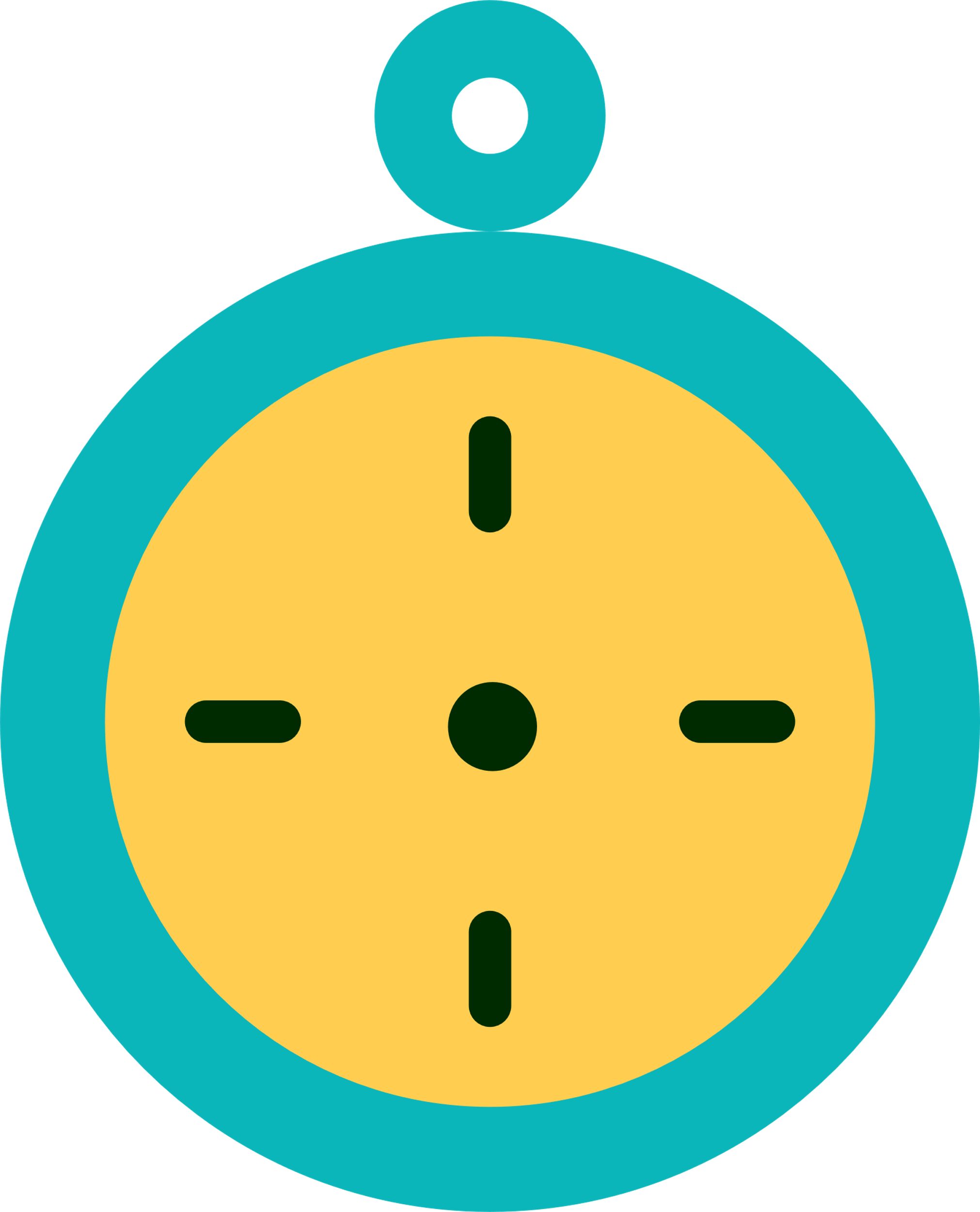 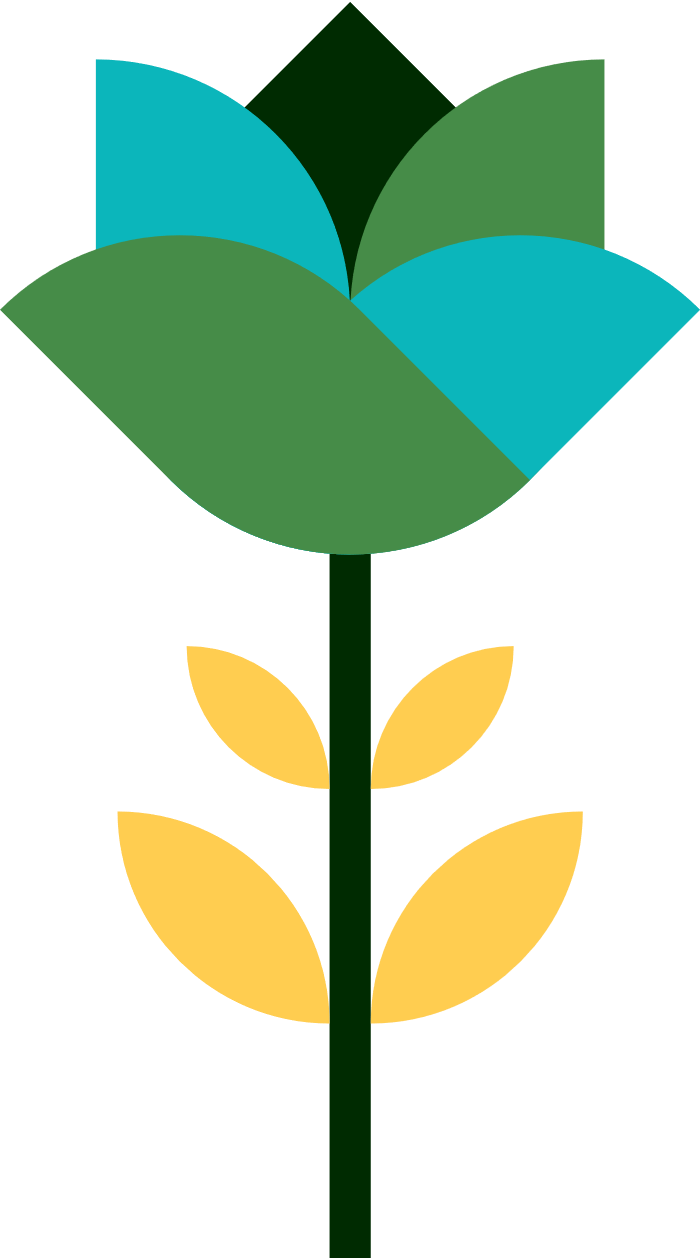 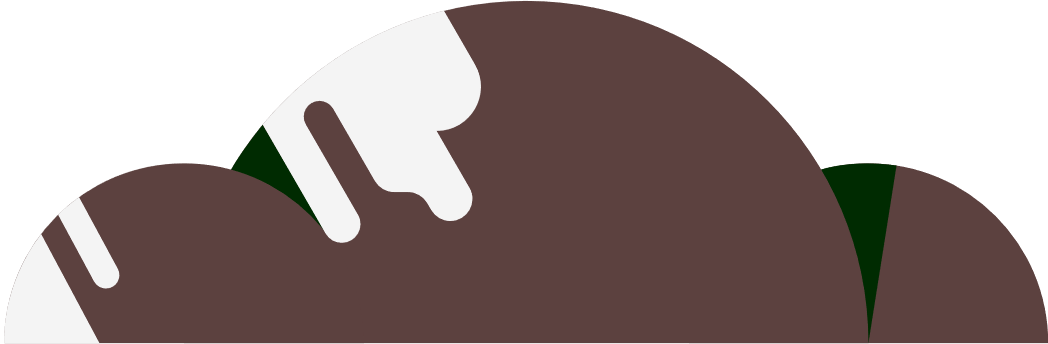 Sọ Dừa
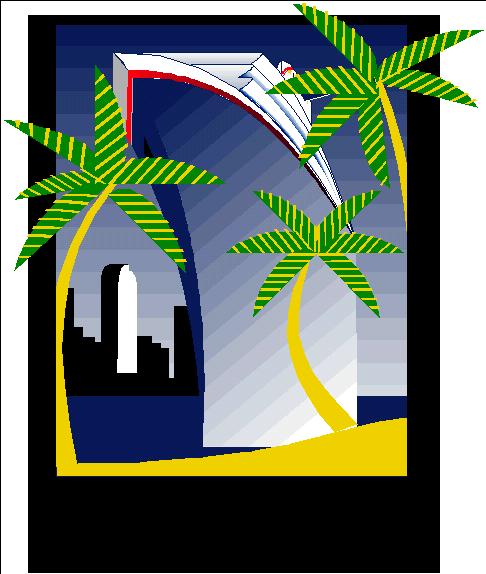 Truyện cổ tích về người bất hạnh, mồ côi, người có hình dạng xấu xí
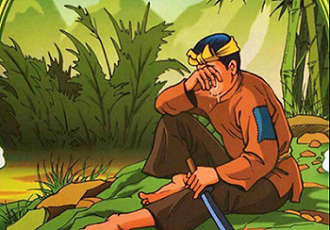 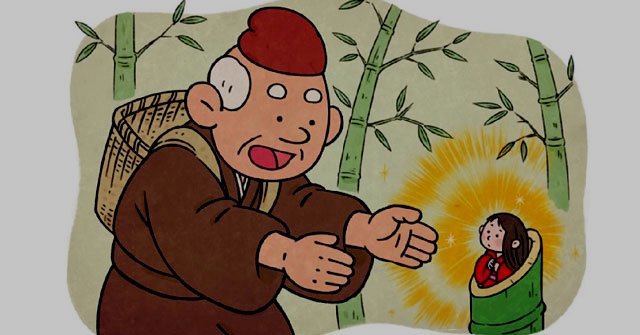 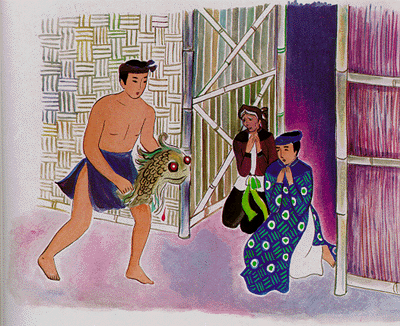 Cô con gái út của phú ông đột nhiên trông thấy Sọ Dừa biến thành một chàng trai khôi ngô tuấn tú
Ò ó o, phải thuyền quan trạng rước cô tôi về
Câu chuyện Sọ Dừa hấp dẫn, nhiều chi tiết sự việc cuốn hút. Tác giả dân gian xây dựng nhân vật có số phận và có tính cách.Truyện này theo mô típ dân gian thường gặp: người bất hạnh nhưng cuối cùng trở nên hạnh phúc.
Bài học rút ra từ câu chuyện Sọ Dừa đó là sống theo quan niệm dân gian ở hiền gặp lành, có vay có trả. Mọi người hãy luôn chăm chỉ siêng năng học hành làm việc cố gắng.
Với câu chuyện “Sọ Dừa” lời khuyên cho mỗi bạn nhỏ là luôn phải chăm lo lao động, có tình thương yêu con người và niềm tin vào cuộc sống.
Sản phẩm từ vỏ quả dừa
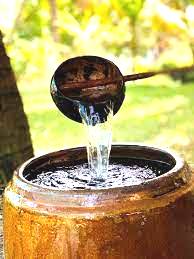 Món gỏi củ dừa
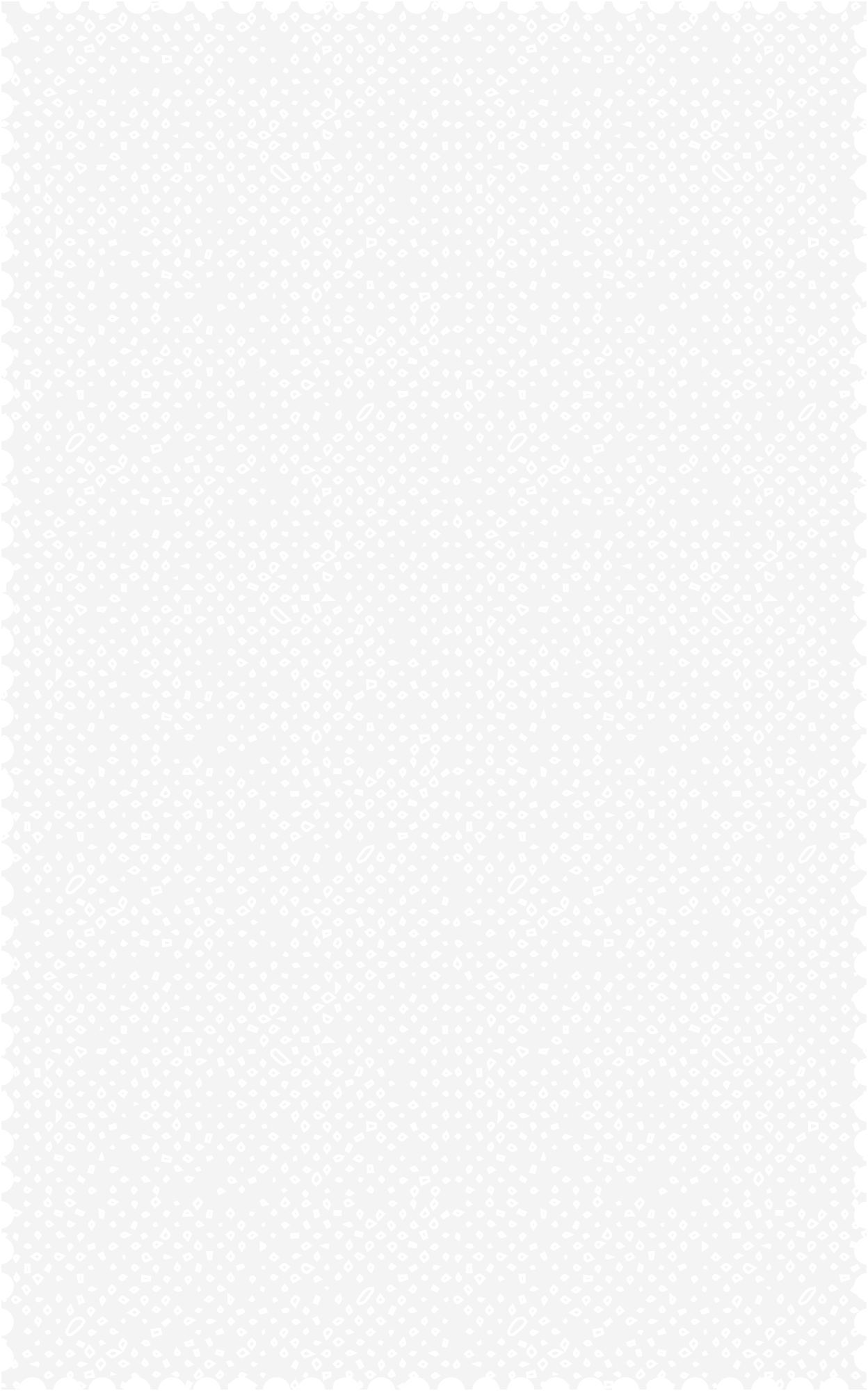 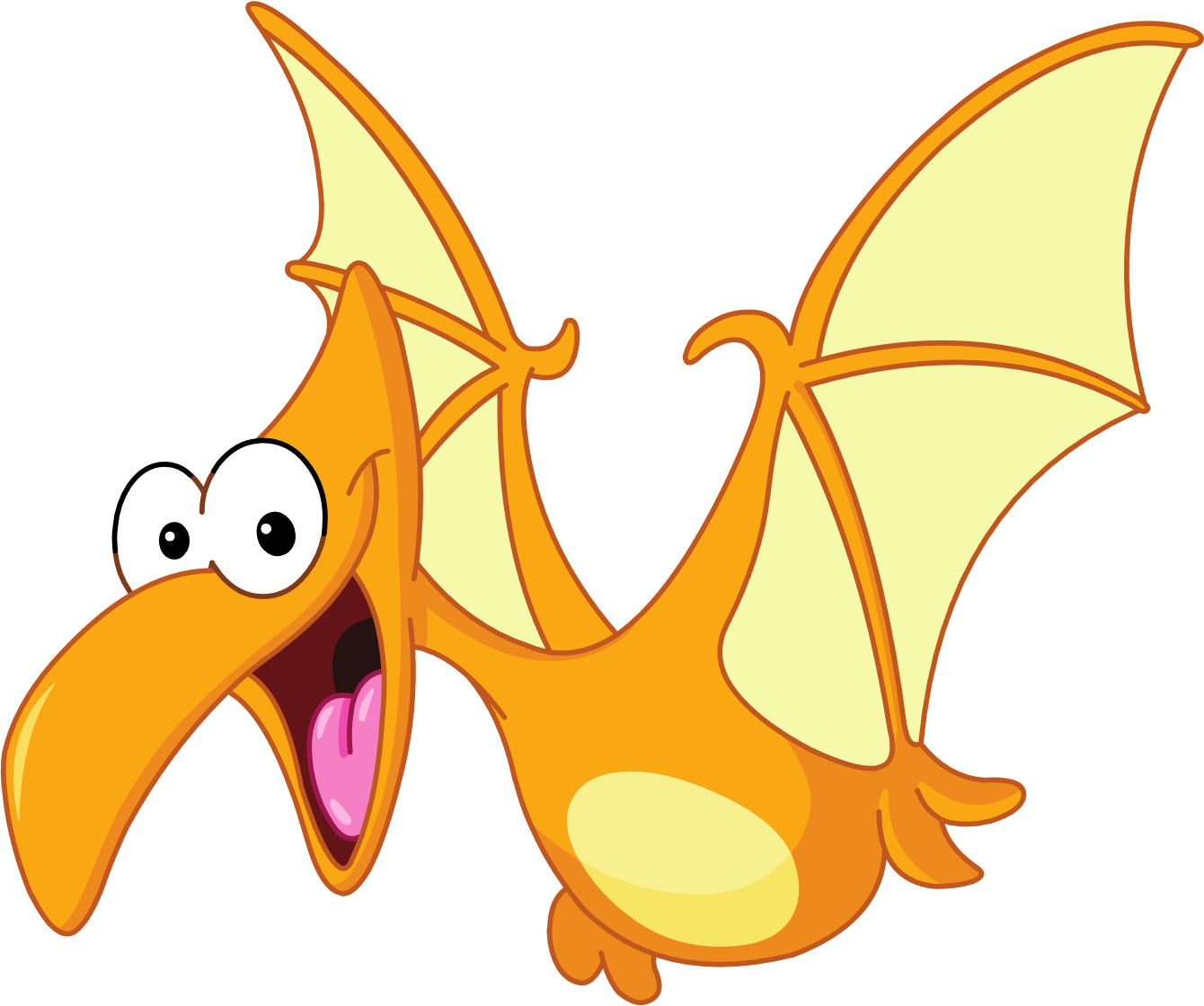 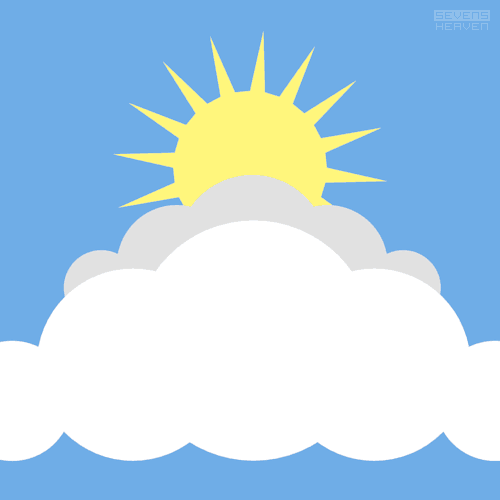 Vận dụng

Kể cho người thân của em nghe câu chuyện
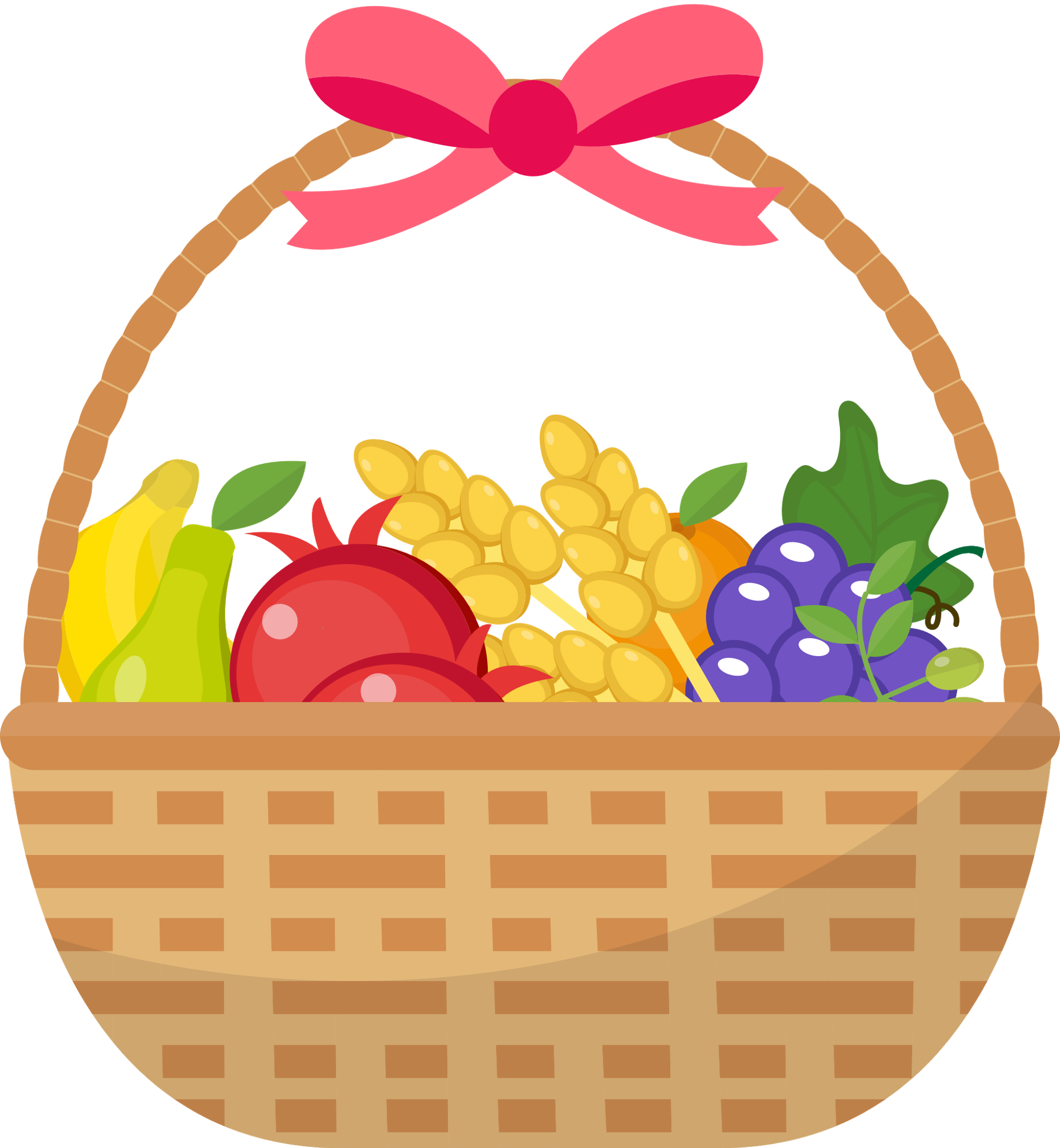 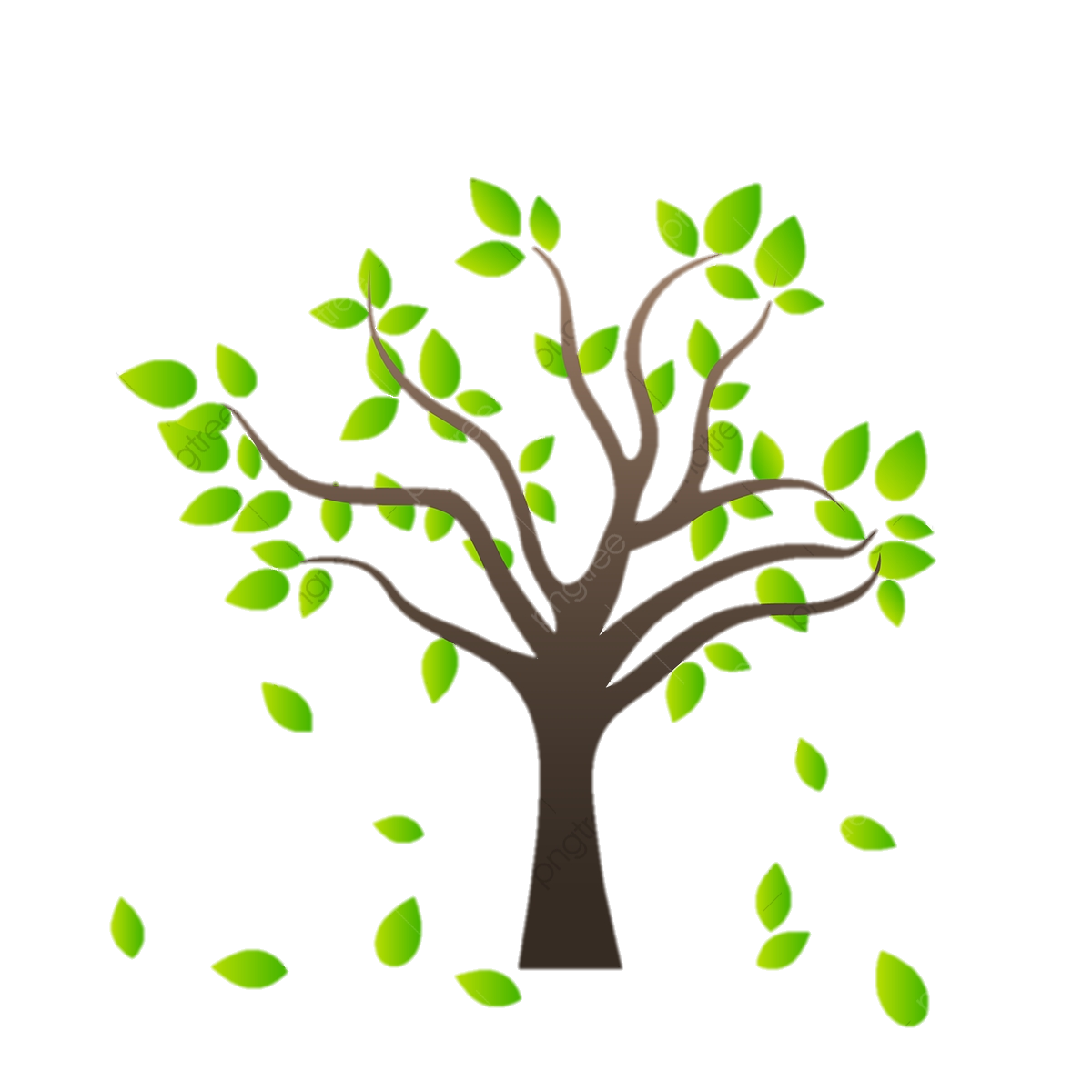 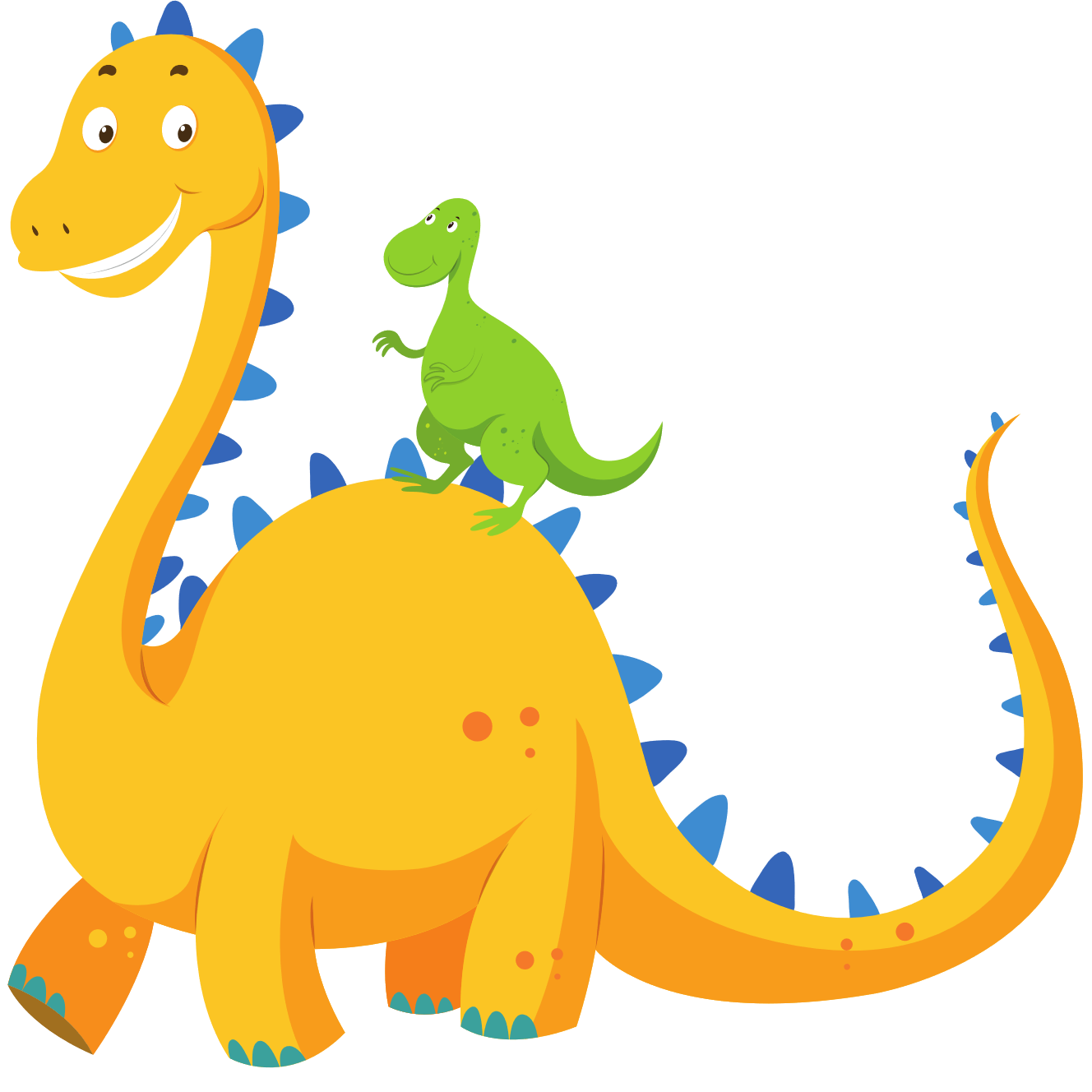 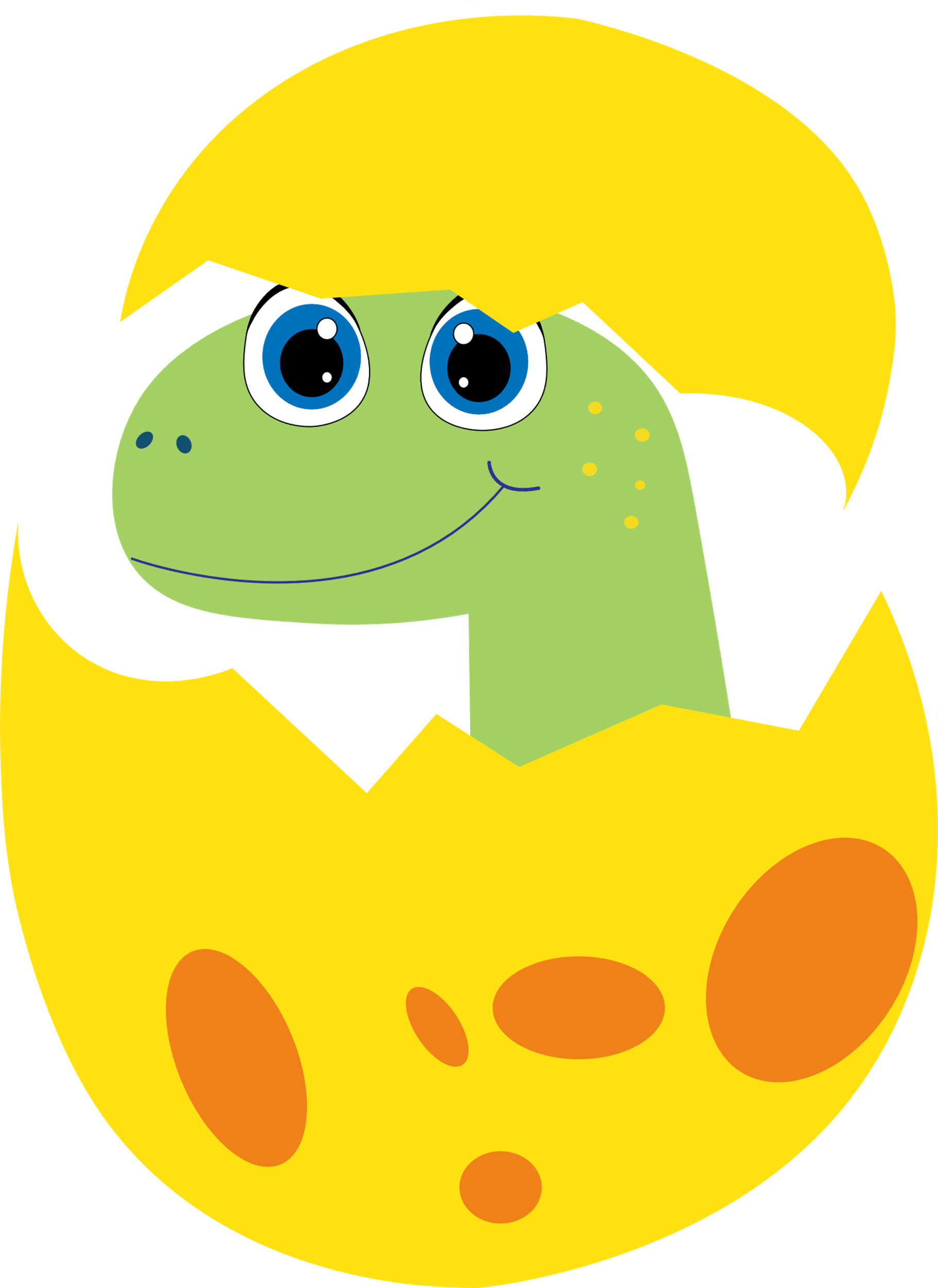 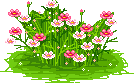 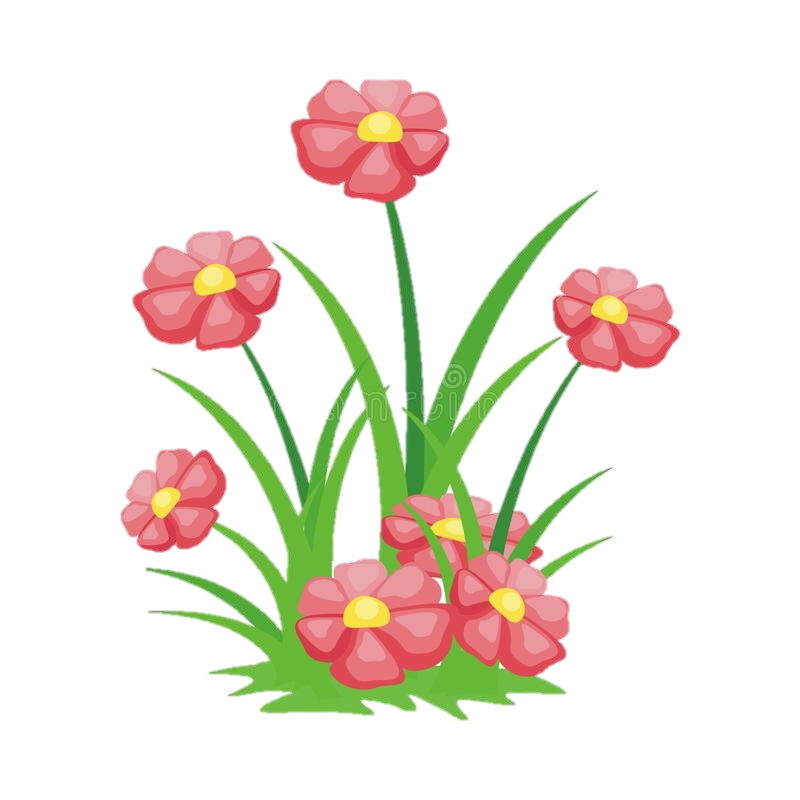 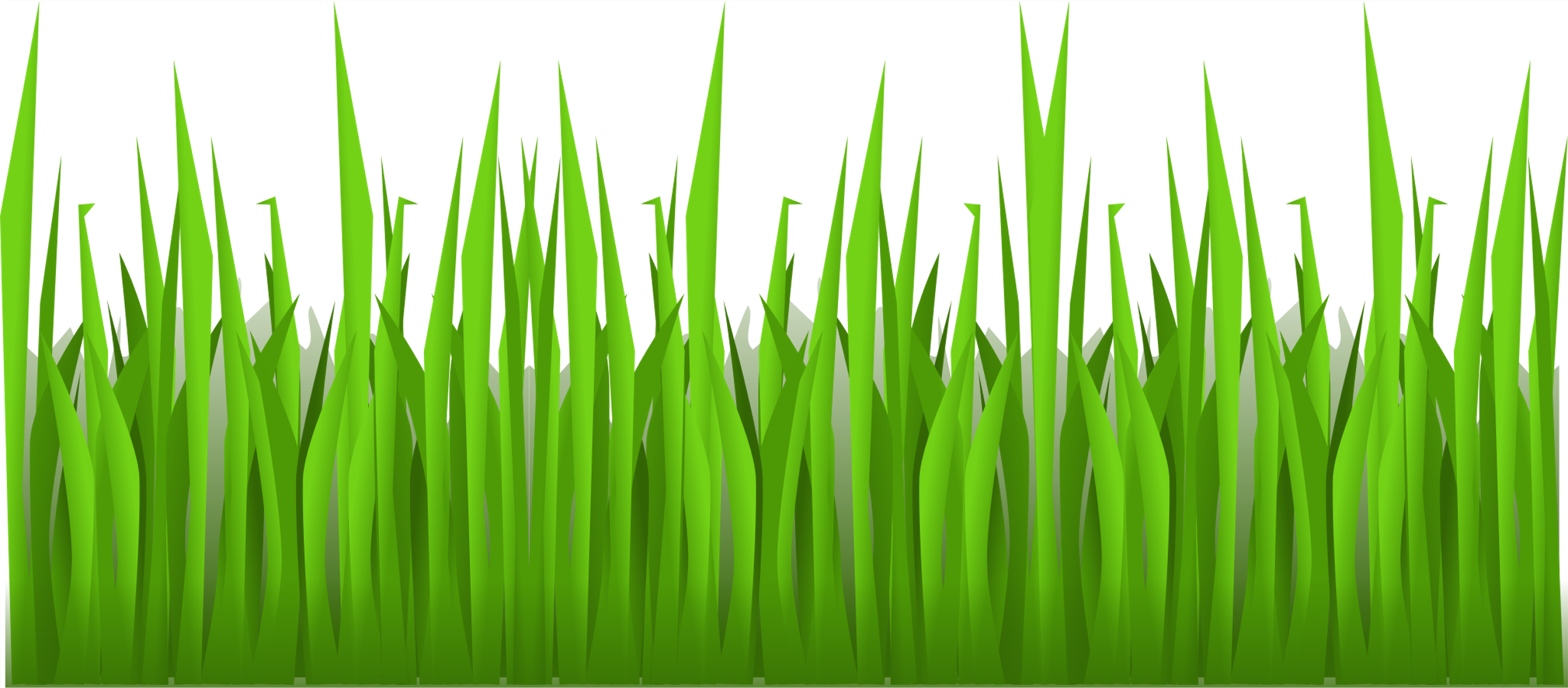 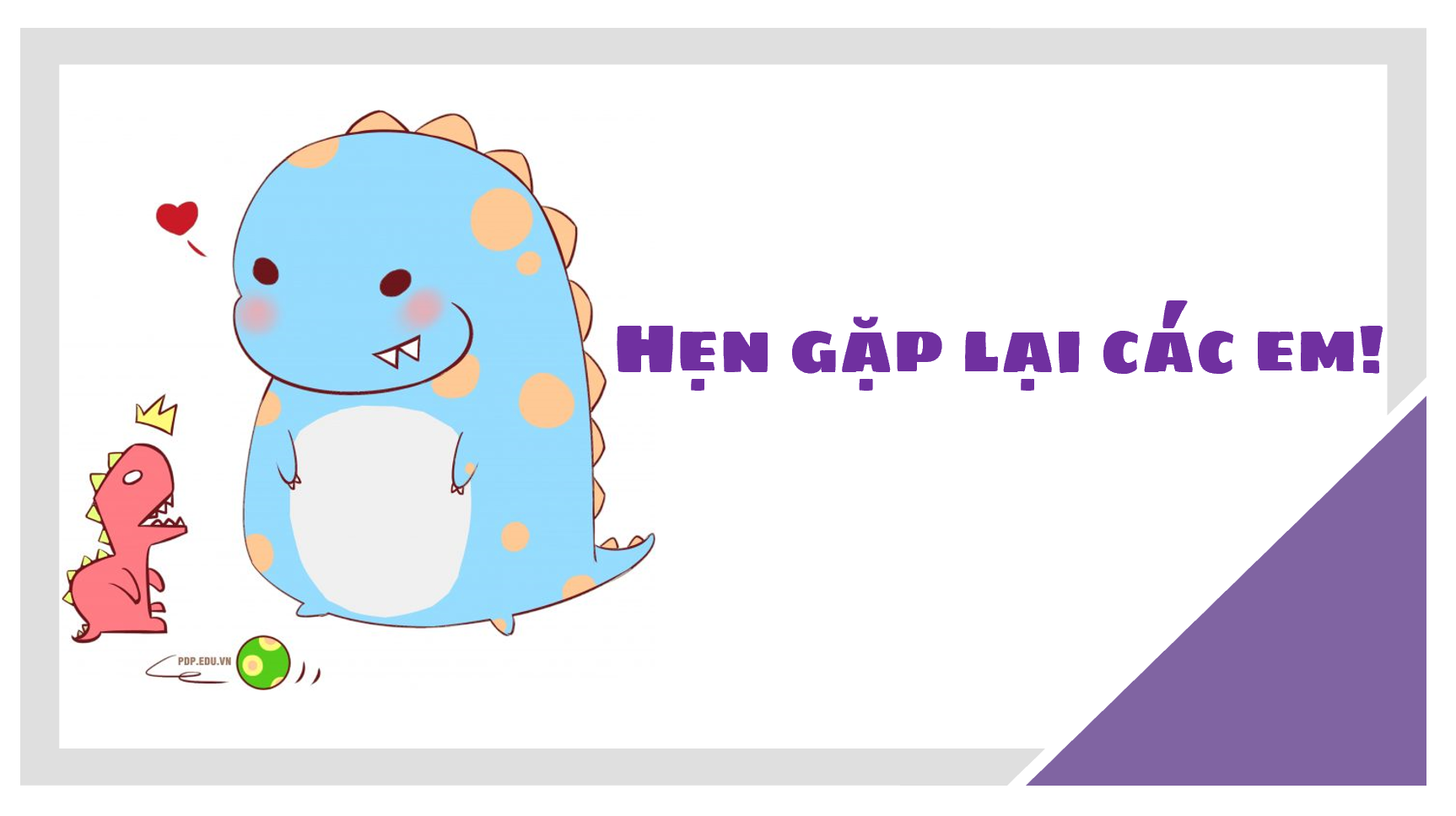 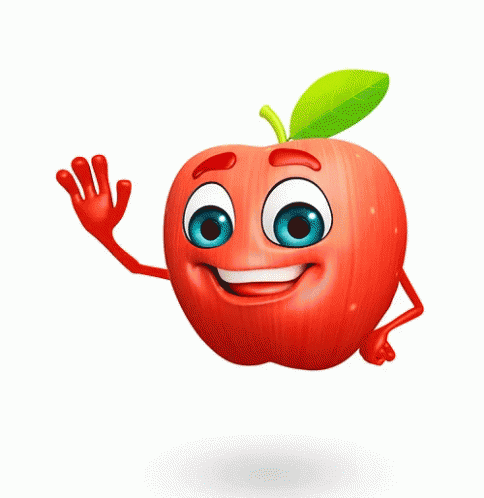 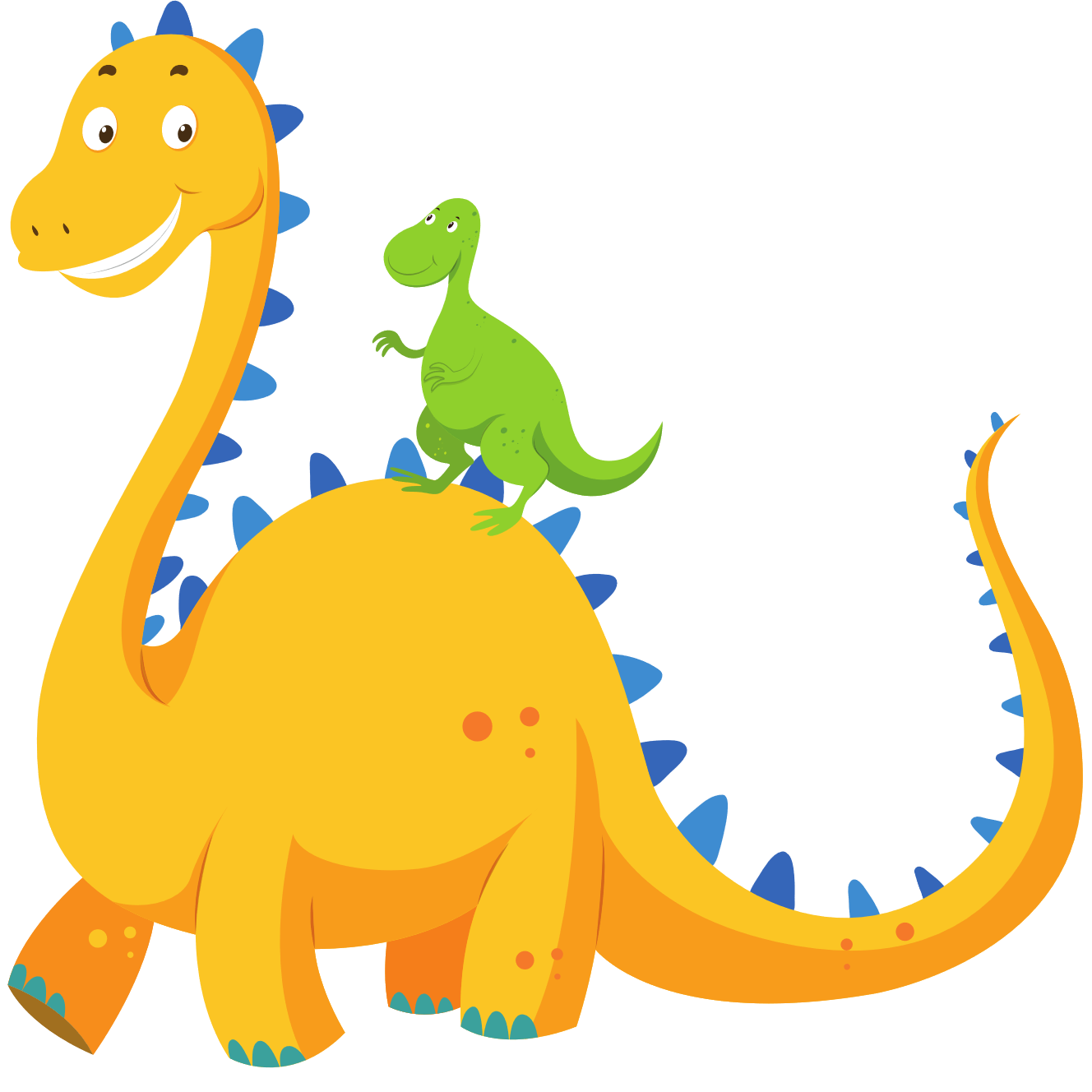 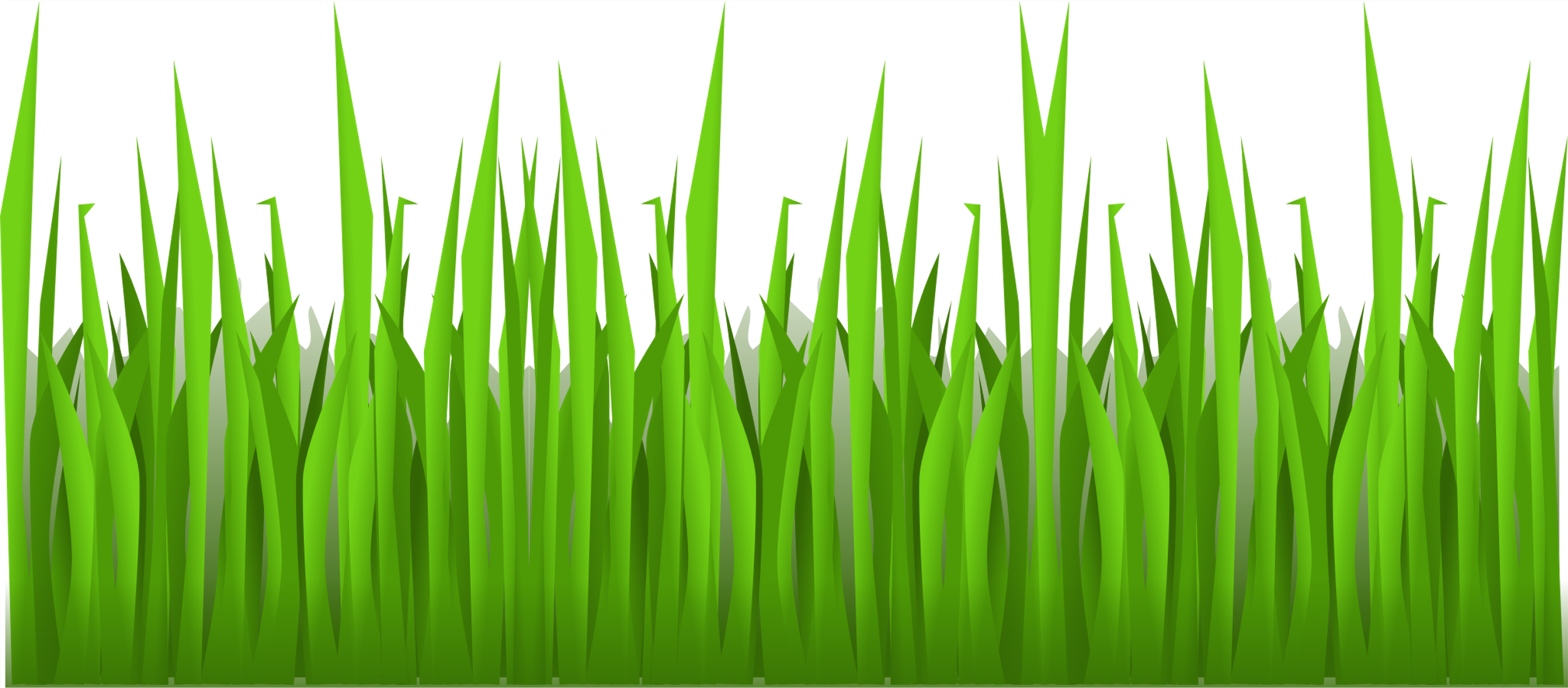 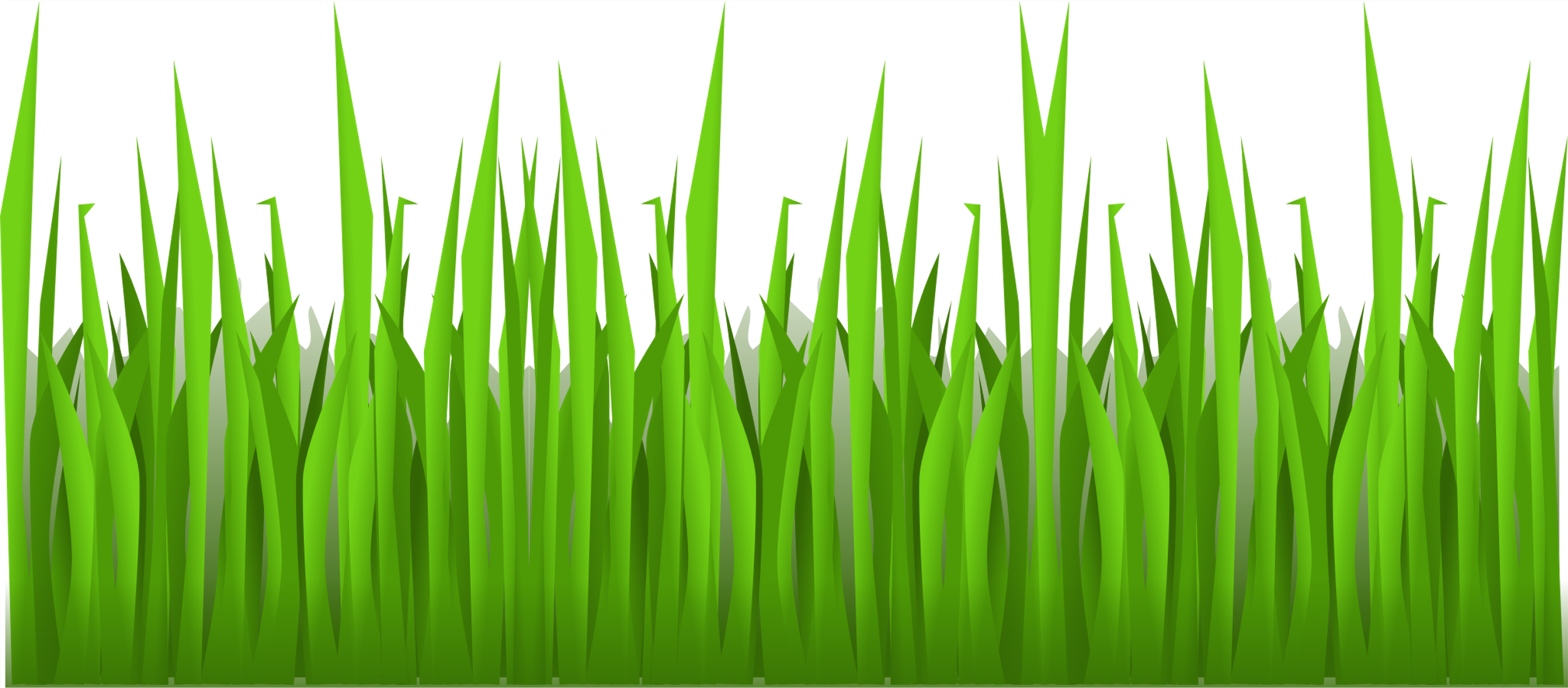